Figure 2. Effects of exogenous cueing on single neuron radial center tuning profiles. (A) Neuronal responses (mean ± ...
Cereb Cortex, Volume 17, Issue 7, July 2007, Pages 1722–1732, https://doi.org/10.1093/cercor/bhl083
The content of this slide may be subject to copyright: please see the slide notes for details.
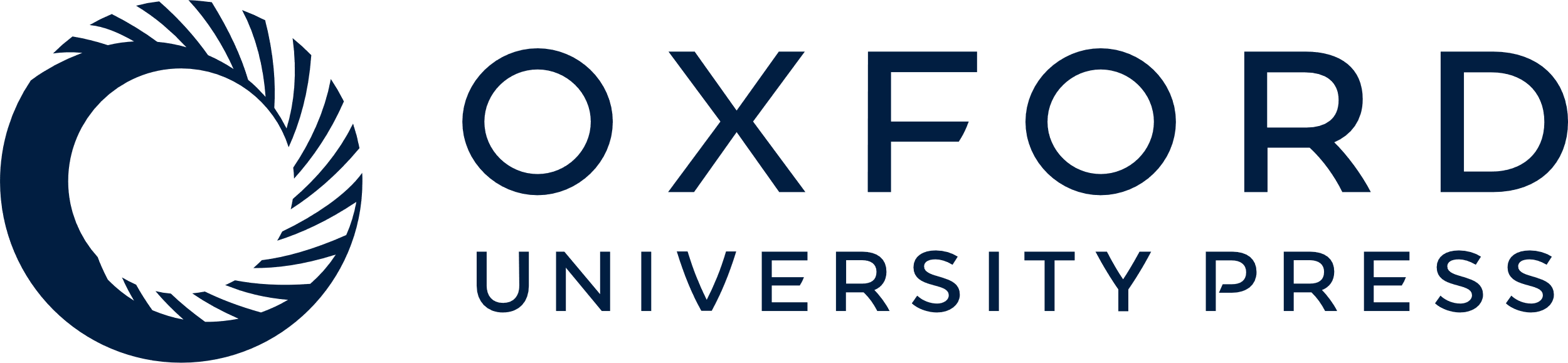 [Speaker Notes: Figure 2. Effects of exogenous cueing on single neuron radial center tuning profiles. (A) Neuronal responses (mean ± standard error of the mean) and Gaussian fits to relevant (solid red) and irrelevant (dashed blue) optic flow showing greatest differences at the preferred radial center. (B) Neuronal responses to irrelevant optic flow in near (solid green) and far (dashed light blue) precue trials showing largest near precue associated increases in response amplitude at the preferred radial center.


Unless provided in the caption above, the following copyright applies to the content of this slide: © The Author 2006. Published by Oxford University Press. All rights reserved. For permissions, please e-mail: journals.permissions@oxfordjournals.org]